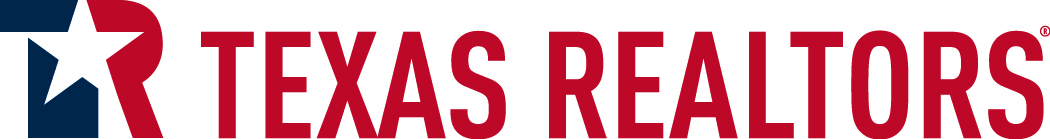 Property Management Webinar -The Keys to Security Devices
December 12, 2018
Introduction
Definitions
Application
Requirements
Security devices required without tenant’s request
Security devices required with tenant’s request
Security device repair and/or replacement
Tenant Remedies
Landlord/Property Manager Defenses
Questions
Outline
Chapter 92, Subchapter D of the Texas Property Code houses the numerous requirements that comprise the law on security devices. 
Texas law requires that most rental properties have several security devices in place while a tenant is in possession of the property or else the landlord could face liability.
Introduction
According to the Texas Property Code, a security device means a: 
doorknob lock
door viewer 
keyed deadbolt
keyless bolting device
sliding door handle latch
sliding door pin lock
sliding door security bar
window latch
Definitions
A “doorknob lock” is a lock in a doorknob, with the lock operated from the exterior by a key, card, or combination and from the interior without a key, card, or combination.
Definitions
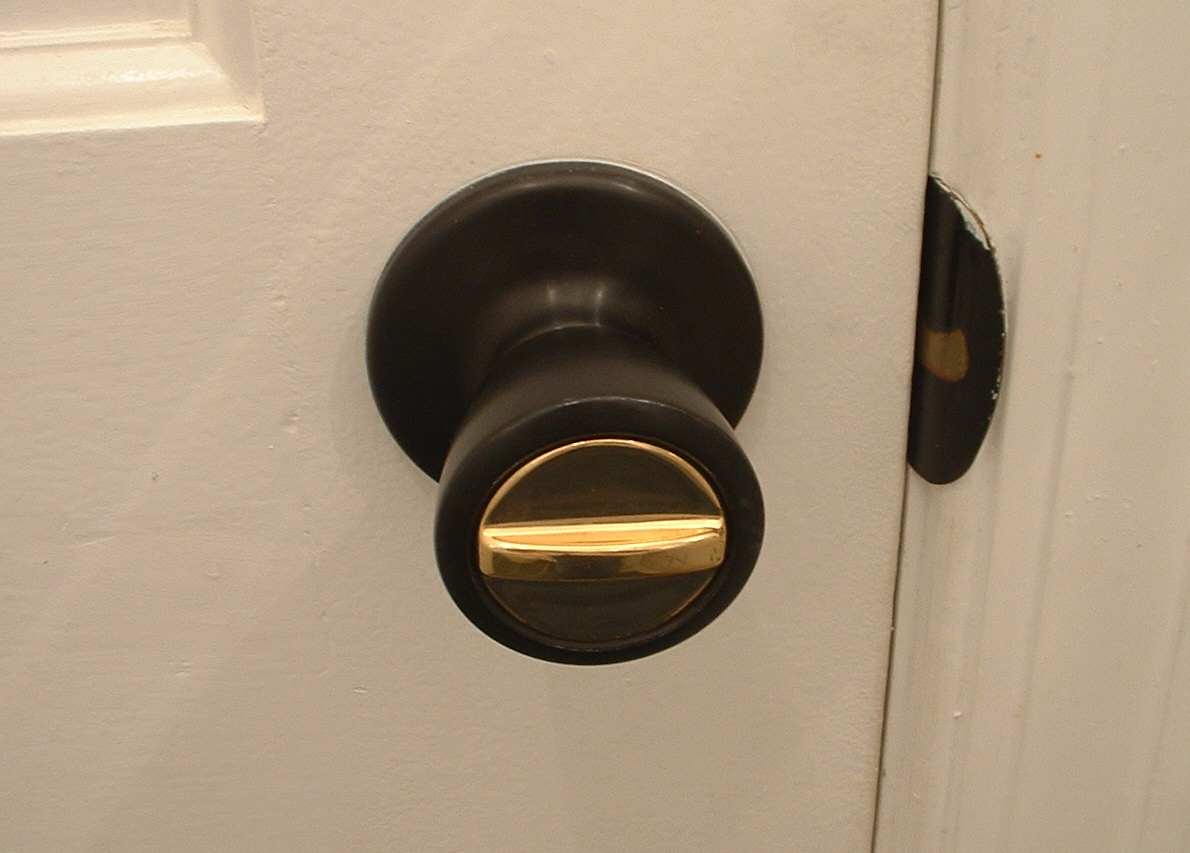 Exterior
Interior
A “door viewer” is a permanently installed device in an exterior door that allows a person inside the dwelling to view a person outside the door.  The device must be:
a clear glass pane or one-way mirror;  or
a peephole having a barrel with a one-way lens of glass or other substance providing an angle view of not less than 160 degrees.
Definitions
A “keyed dead bolt” is: 
a door lock not in the doorknob that:
locks with a bolt into the doorjamb;  and
is operated from the exterior by a key, card, or combination and from the interior by a knob or lever without a key, card, or combination;  or
a doorknob lock that contains a bolt with at least a one-inch throw.
Definitions
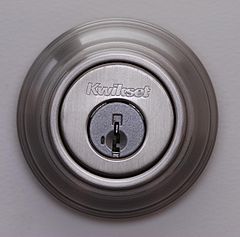 Exterior
Interior
A “keyless bolting device” is a door lock not in the doorknob that locks:
with a bolt into a strike plate screwed into the portion of the doorjamb surface that faces the edge of the door when the door is closed or into a metal doorjamb that serves as the strike plate, operable only by knob or lever from the door's interior and not in any manner from the door's exterior, and that is commonly known as a keyless dead bolt;
Definitions
Interior (nothing on the exterior)
A “keyless bolting device” is a door lock not in the doorknob that locks:
by a drop bolt system operated by placing a central metal plate over a metal doorjamb restraint that protrudes from the doorjamb and that is affixed to the doorjamb frame by means of three case-hardened screws at least three inches in length. One-half of the central plate must overlap the interior surface of the door and the other half of the central plate must overlap the doorjamb when the plate is placed over the doorjamb restraint. The drop bolt system must prevent the door from being opened unless the central plate is lifted off of the doorjamb restraint by a person who is on the interior side of the door.
The term "keyless bolting device" does not include a chain latch, flip latch, surface-mounted slide bolt, mortise door bolt, surface-mounted barrel bolt, surface-mounted swing bar door guard, spring-loaded nightlatch, foot bolt, or other lock or latch; or
Definitions
A “keyless bolting device” is a door lock not in the doorknob that locks:
by a metal bar or metal tube that is placed across the entire interior side of the door and secured in place at each end of the bar or tube by heavy-duty metal screw hooks. The screw hooks must be at least three inches in length and must be screwed into the door frame stud or wall stud on each side of the door. The bar or tube must be capable of being secured to both of the screw hooks and must be permanently attached in some way to the door frame stud or wall stud. When secured to the screw hooks, the bar or tube must prevent the door from being opened unless the bar or tube is removed by a person who is on the interior side of the door.
Defintions
A “sliding door handle latch” is a latch or lock:
 located near the handle on a sliding glass door;
operated with or without a key;  and
designed to prevent the door from being opened.
Definitions
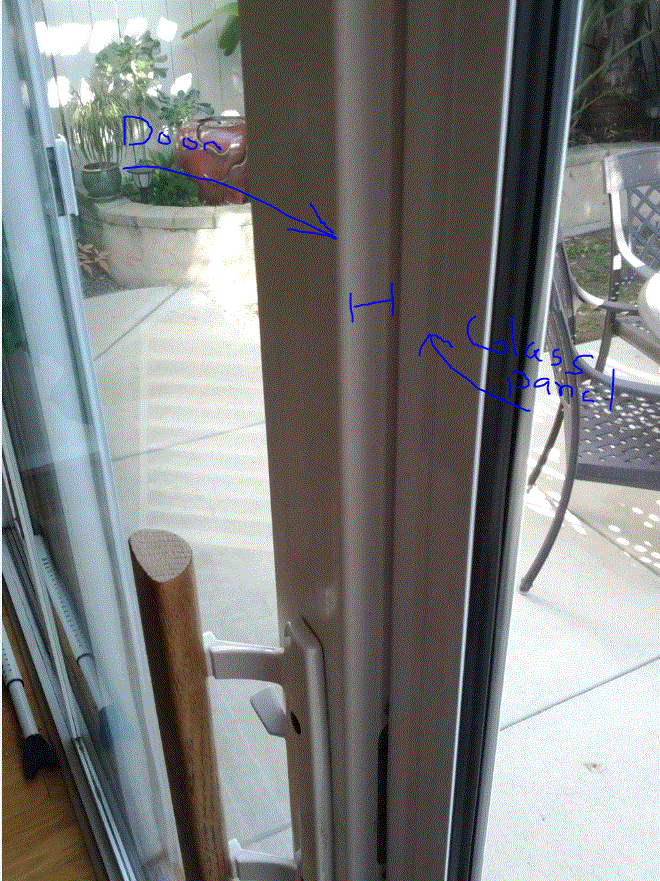 A “sliding door pin lock” is a lock on a sliding glass door that consists of a pin or nail inserted from the interior side of the door at the side opposite the door's handle and that is designed to prevent the door from being opened or lifted.
Definitions
A “sliding door security bar” is a bar or rod that can be placed at the bottom of or across the interior side of the fixed panel of a sliding glass door and that is designed to prevent the door from being opened.
Definitions
A “window latch” is a device on a window that prevents the window from being opened and that is operated without a key and only from the interior.
Definitions
A “landlord” is generally defined under Chapter 92, Texas Property Code, as the owner, lessor, or sublessor of a dwelling, but does not include a manager or agent of the landlord unless the manager or agent purports to be the owner, lessor, or sublessor in an oral or written lease.
A “landlord” under the security device subchapter, however, is defined as a dwelling owner, lessor, sublessor, management company, or managing agent, including an on-site manager.
Definitions
Is the rental property a:

A room in a hotel, motel, or inn or to similar transient housing;

Residential housing owned or operated by a public or private college or university accredited by a recognized accrediting agency;

Residential housing operated by preparatory schools accredited by the Texas Education Agency, a regional accrediting agency, or any accrediting agency recognized by the commissioner of education;  or

A temporary residential tenancy created by a contract for sale in which the buyer occupies the property before closing or the seller occupies the property after closing for a specific term not to exceed 90 days.
Yes
Do you own or manage rental property?
Application
No
Yes
The security device requirements do not apply to you.
No
The security device requirements apply to you.
There are really two categories of security devices:
Category 1: Security devices that the landlord must install, at the landlord’s expense, without request from the tenant.
Category 2: Security devices the landlord must install at the tenant’s request at the tenant’s expense.
Requirements
Generally speaking, a landlord may select the type, brand, and manner of installation, including placement, of a security device.
However, there are height, strike plate, and throw requirements for keyed deadbolts, keyless bolting devices, and sliding doors.
Requirements
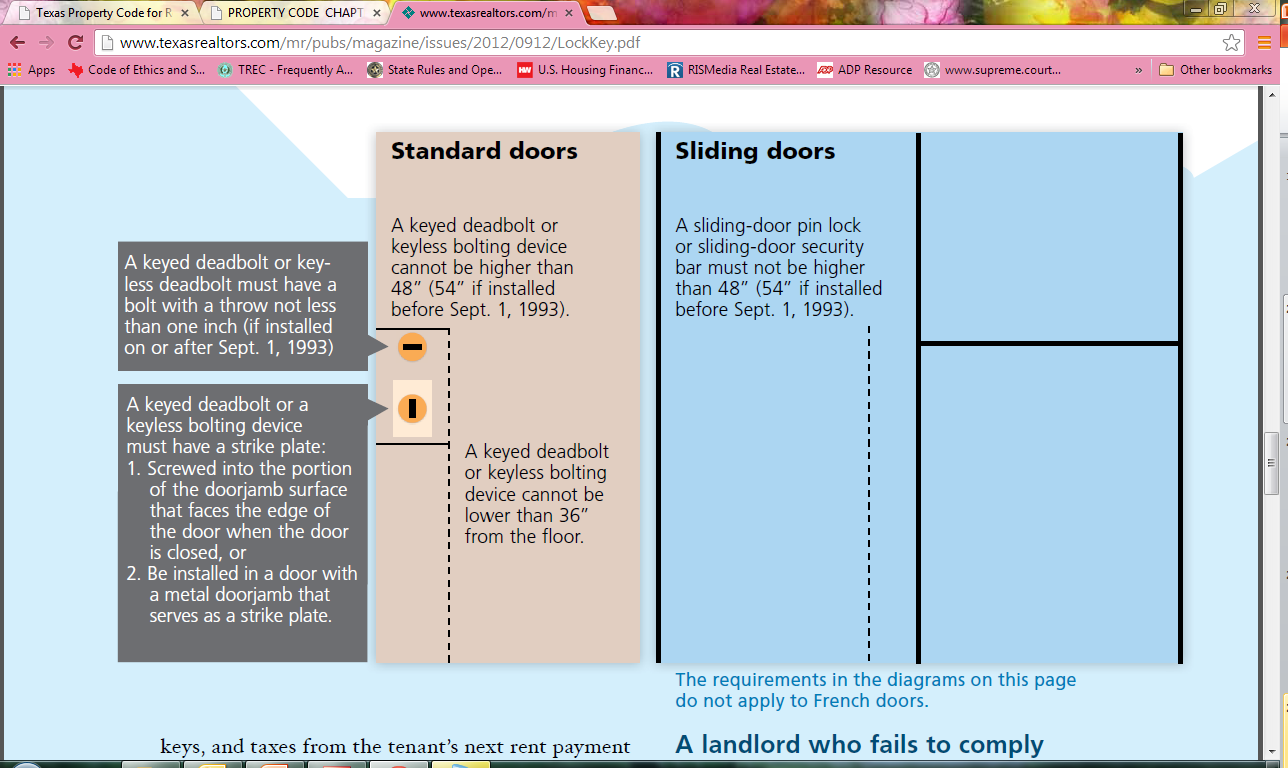 Requirements
Height, strike plate, and throw requirements for keyed deadbolt or keyless bolting device.
©  2018 Texas Association of REALTORS®, Inc.
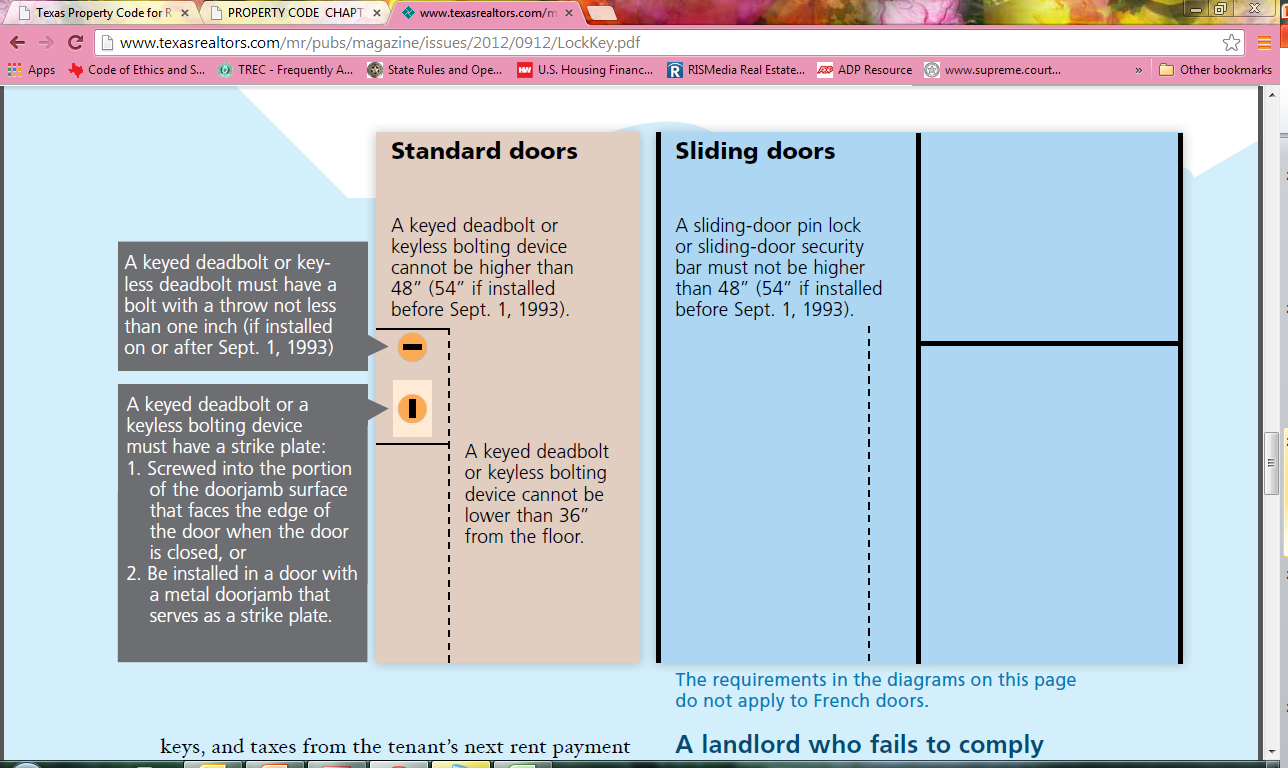 Requirements
Height, strike plate, and throw requirements for sliding doors.
© Texas Association of REALTORS®, Inc. 2018
Generally, once the security devices are installed, changed, or rekeyed, they become fixtures. A tenant may not remove, change, rekey, replace, or alter a security device without permission from the landlord.
Requirements
The landlord must equip the rental property with: 
A window latch on each exterior window;
A doorknob lock or keyed dead bolt on each exterior door;
A sliding door pin lock on each exterior sliding glass door;
A sliding door handle latch or a sliding door security bar on each exterior sliding glass door; and
A keyless bolting device and a door viewer on each exterior door. 
An “exterior door” is defined as a door providing access from a dwelling interior to the exterior. The term includes a door between a living area and a garage, but does not include a sliding glass door or a screen door.
Note: These requirements apply only when the tenant is in possession of the property.
Requirements
Security devices that the landlord must install, at the landlord’s expense, without request from the tenant.
If the rental property has French doors, one door of each pair of French doors must meet the “category 1” requirements and the other door must have:
A keyed dead bolt or keyless bolting device capable of insertion into the doorjamb above the door and a keyless bolting device capable of insertion into the floor or threshold, each with a bolt having a throw of one inch or more; or
A bolt installed inside the door and operated from the edge of the door, capable of insertion into the doorjamb above the door, and another bolt installed inside the door and operated from the edge of the door capable of insertion into the floor or threshold, each bolt having a throw of three-fourths inch or more.
"French doors" means a set of two exterior doors in which each door is hinged and abuts the other door when closed.  The term includes double-hinged patio doors.
Requirements
Security devices that the landlord must install, at the landlord’s expense, without request from the tenant.
Are there any exceptions to these requirements? Yes.
A keyless bolting device is not required to be installed at the landlord's expense on an exterior door if:
The dwelling is part of a multiunit complex in which the majority of dwelling units are leased to tenants who are over 55 years of age or who have a physical or mental disability; 
A tenant or occupant in the dwelling is over 55 years of age or has a physical or mental disability;  and
The landlord is expressly required or permitted to periodically check on the well-being or health of the tenant as a part of a written lease or other written agreement.
Requirements
Security devices that the landlord must install, at the landlord’s expense, without request from the tenant.
A keyless bolting device is not required to be installed at the landlord's expense if:
A tenant or occupant in the dwelling is over 55 years of age or has a physical or mental disability, 
The tenant requests, in writing, that the landlord deactivate or not install the keyless bolting device, and 
The tenant certifies in the request that the tenant or occupant is over 55 years of age or has a physical or mental disability.  
The request must be a separate document and may not be included as part of a lease agreement.  A landlord is not exempt if the landlord knows or has reason to know that the requirements are not fulfilled.
Requirements
Security devices that the landlord must install, at the landlord’s expense, without request from the tenant.
A keyed dead bolt or a doorknob lock is not required to be installed at the landlord's expense on an exterior door if, at the time the tenant agrees to lease the dwelling:
At least one exterior door usable for normal entry into the dwelling has both a keyed dead bolt and a keyless bolting device, installed in accordance with the height, strike plate, and throw requirements of the Texas Property Code;  and
All other exterior doors have a keyless bolting device installed in accordance with the height, strike plate, and throw requirements of the Texas Property Code.
Requirements
Security devices that the landlord must install, at the landlord’s expense, without request from the tenant.
These types of security devices must be operable throughout the time the tenant is in possession of the property.
However, a  landlord may deactivate or remove the locking mechanism of a doorknob lock or remove any device not qualifying as a keyless bolting device if a keyed dead bolt has been installed on the same door.
Important: If one of these types of security devices has not been installed, the tenant may request the landlord to immediately install it, and the landlord must immediately install it.
Requirements
Security devices that the landlord must install, at the landlord’s expense,  without request from the tenant.
In addition to installation, there are also requirements involving rekeying. 
A security device operated by a key, card, or combination has to be rekeyed by the landlord at the landlord's expense not later than the seventh day after each tenant turnover date.
“Rekey” means to change or alter a security device that is operated by a key, card, or combination so that a different key, card, or combination is necessary to operate the security device.
“Tenant turnover date” means the date a tenant moves into a dwelling under a lease after all previous occupants have moved out.  The term does not include dates of entry or occupation not authorized by the landlord.
If a tenant vacates the premises in breach of a written lease, the landlord may deduct from the tenant's security deposit the reasonable cost incurred by the landlord to rekey a security device only if the lease includes a provision that is underlined or printed in boldface type authorizing the deduction. The TAR Residential Lease contains this language.
Requirements
Security devices that the landlord must install, at the landlord’s expense, without request from the tenant.
At a tenant's request made at any time, a landlord, at the tenant's expense, must install:
A keyed dead bolt on an exterior door if the door has:
A doorknob lock, but not a keyed dead bolt;  or
A keyless bolting device, but not a keyed dead bolt or doorknob lock;  and
Sliding door handle latch or sliding door security bar, if the door is an exterior sliding glass door without a sliding door handle latch or sliding door security bar.
Requirements
Security devices the landlord must install at the tenant’s request at the tenant’s expense.
In addition to installation, there are also requirements involving rekeying. 
At a tenant's request made at any time, a landlord, at the tenant's expense, must perform additional rekeying or change a security device. 
A tenant may make an unlimited number of requests under this subsection. 
The expense of rekeying security devices for purposes of the use or change of the landlord's master key must be paid by the landlord.
Requirements
Security devices the landlord must install at the tenant’s request at the tenant’s expense.
A tenant's request may be given orally unless the tenant has a written lease that requires the request or notice to be in writing, and that requirement is underlined or in boldfaced print in the lease. 
The Residential Lease (TAR form 2001) requires the request to be in writing and complies with this provision. See paragraph 19.
Requirements
Security devices the landlord must install at the tenant’s request at the tenant’s expense.
Time. A landlord must comply with a tenant’s request within a reasonable time.
A “reasonable time” is presumed to be not later than the seventh day after the date the request is received by the landlord. 
Exception: In certain circumstances, a reasonable time is presumed to be not later than 72 hours after the time of receipt of the tenant’s request and any required payment if, at the time of making the request, the tenant informed the landlord that:
An unauthorized entry occurred or was attempted in the dwelling;
An unauthorized entry occurred or was attempted in another unit in the multiunit complex in which the dwelling is located during the two months preceding the request;  or
A crime of personal violence occurred in the multiunit complex in which the dwelling is located during the two months preceding the request.
Requirements
Security devices the landlord must install at the tenant’s request at the tenant’s expense.
Defense to reasonable time. A landlord may rebut the seven-day presumption if despite the diligence of the landlord:
The landlord did not know of the tenant's request, without the fault of the landlord;
Materials, labor, or utilities were unavailable;  or
A delay was caused by circumstances beyond the landlord's control, including the illness or death of the landlord or a member of the landlord's immediate family.
Remember, the seven-day timelines do not apply to those security devices required without the necessity of a tenant’s request.
Requirements
Security devices the landlord must install at the tenant’s request at the tenant’s expense.
Advance payment. A landlord may require a tenant to pay in advance if: 
A written lease authorizes the landlord to require advance payment;
The landlord notifies the tenant within a reasonable time after the tenant's request that advance payment is required; and
One of the following occurs: 
The tenant is more than 30 days delinquent in reimbursing the landlord for charges to which the landlord is entitled under Subsection (b);  or
The tenant requested that the landlord repair, install, change, or rekey the same security device during the 30 days preceding the tenant's request, and the landlord complied with the request.
When advance payment is required, a reasonable time is presumed to be not later than the seventh day after the date a tenant's advance payment is received by the landlord, unless the 72-hour exception applies.
Requirements
Security devices the landlord must install at the tenant’s request at the tenant’s expense.
The Texas Property Code also has requirements specific to the repair or replacement of security devices.
During the lease term and any renewal period, the landlord has a duty to repair or replace any security device on request or notification by the tenant that the security device is inoperable or in need of replacement.
Requirements
Time. A landlord must comply with a tenant’s request within a reasonable time.
A “reasonable time” is presumed to be not later than the seventh day after the date the request is received by the landlord. 
Exception: In certain circumstances, a reasonable time is presumed to be not later than 72 hours after the time of receipt of the tenant’s request and any required payment if, at the time of making the request, the tenant informed the landlord that:
An unauthorized entry occurred or was attempted in the dwelling;
An unauthorized entry occurred or was attempted in another unit in the multiunit complex in which the dwelling is located during the two months preceding the request;  or
A crime of personal violence occurred in the multiunit complex in which the dwelling is located during the two months preceding the request.
Requirements
Repair or Replacement
Defense to reasonable time. A landlord may rebut the seven-day presumption if despite the diligence of the landlord:
The landlord did not know of the tenant's request, without the fault of the landlord;
Materials, labor, or utilities were unavailable;  or
A delay was caused by circumstances beyond the landlord's control, including the illness or death of the landlord or a member of the landlord's immediate family.
Remember, the seven-day timelines do not apply to those security devices required without the necessity of a tenant’s request.
Requirements
Repair or Replacement
Who pays for the repair?
A landlord may not require a tenant to pay for repair or replacement of a security device due to normal wear and tear. 
A landlord may require a tenant to pay if:
an underlined provision in a written lease authorizes the landlord to do so; and 
the repair or replacement is necessitated by misuse or damage by the tenant, tenant's family, an occupant, or a guest, and not by normal wear and tear. 
Misuse of or damage to a security device that occurs during the tenant's occupancy is presumed to be caused by the tenant, tenant’s family, an occupant, or a guest.  The tenant has the burden of proving that the damage was caused by another party.
Requirements
Repair or Replacement
How much can a landlord charge?
Generally, a landlord authorized to charge a tenant for repairing, installing, changing, or rekeying a security device may not require the tenant to pay more than the total cost charged by a third-party contractor for material, labor, taxes, and extra keys, but there are some exceptions: 
If the landlord's employees perform the work, the charge may include a reasonable amount for overhead, but may not include a profit to the landlord.
If management company employees perform the work, the charge may include reasonable overhead and profit, but may not exceed the cost charged to the owner by the management company for comparable security devices installed by management company employees at the owner's request and expense.
A landlord must reimburse a management company, managing agent, or on-site manager for costs expended by that person in complying with these security device requirements.  A management company, managing agent, or on-site manager may reimburse itself for the costs from the owner's funds in its possession or control.
Requirements
Repair or Replacement
What remedies does a tenant have if a landlord fails to: 
install a security device that is required without a tenant’s request; or 
rekey after the tenant turnover date within the time required?
Tenant’s Remedies
The tenant may:
Install or rekey the security device and deduct the reasonable cost of material, labor, taxes, and extra keys from the tenant's next rent payment, in accordance with Section 92.166;
Tenant’s Remedies
Failure to install a required security devices or rekey
The tenant may:
Serve a written request for compliance on the landlord, and, if the landlord does not comply on or before the third day after the date the notice is received, unilaterally terminate the lease without court proceedings;
Tenant’s Remedies
Failure to install a required security devices or rekey
The tenant may:
File suit against the landlord without serving a request for compliance and obtain a judgment for:
A court order directing the landlord to comply, if the tenant is in possession of the dwelling;
The tenant's actual damages;
Court costs;  and
Attorney's fees except in suits for recovery of property damages, personal injuries, or wrongful death; and
Tenant’s Remedies
Failure to install a required security devices or rekey
The tenant may:
Serve a written request for compliance on the landlord, and, if the landlord does not comply on or before the third day after the date the notice is received, file suit against the landlord and obtain a judgment for:
A court order directing the landlord to comply and bring all dwellings owned by the landlord into compliance, if the tenant serving the written request is in possession of the dwelling;
The tenant's actual damages;
Punitive damages if the tenant suffers actual damages;
A civil penalty of one month's rent plus $500;
Court costs;  and
Attorney's fees except in suits for recovery of property damages, personal injuries, or wrongful death.
Tenant’s Remedies
Failure to install a required security devices or rekey
What remedies does a tenant have if a landlord fails to install, rekey, repair, or replace a security device as required after a tenant’s request, at tenant’s expense?
Tenant’s Remedies
The tenant may:
Install, repair, change, replace, or rekey the security devices as required and deduct the reasonable cost of material, labor, taxes, and extra keys from the tenant's next rent payment in accordance with section 92.166;
Unilaterally terminate the lease without court proceedings;  and
File suit against the landlord and obtain a judgment for:
A court order directing the landlord to comply, if the tenant is in possession of the dwelling;
The tenant's actual damages;
Punitive damages if the tenant suffers actual damages and the landlord's failure to comply is intentional, malicious, or grossly negligent;
A civil penalty of one month's rent plus $500;
Court costs;  and
Attorney's fees except in suits for recovery of property damages, personal injuries, or wrongful death.
Tenant’s Remedies
Tenant‘s Request
Tenant has not fully paid rent. A landlord has a defense to liability if the tenant has not fully paid all rent then due from the tenant on the date the tenant gives a request under Section 92.157(c) (mandatory without tenant’s request) or the notice required by Section 92.164 (mandatory without tenant request);  or
Tenant has not fully paid costs. A landlord has a defense to liability if the tenant, on the date the tenant terminates the lease or files suit the tenant, has not fully paid costs requested by the landlord and authorized by Section 92.162 (tenant payment of repair costs or advance payment).
Landlord’s Defense
Failure to install a required security devices or rekey
Tenant has not fully paid costs. A landlord has a defense to liability under 92.165 (additional rekeying, security devices required with tenant’s request, and duty to repair), if on the date the tenant terminates the lease or files suit, the tenant has not fully paid costs requested by the landlord and authorized by the security device subchapter.
Also, remember the defense the landlord has if landlord fails to take action with the time required (i.e. landlord didn’t know of the request; material, labor or utilities were unavailable, or it was beyond landlord’s control).
Landlord’s Defense
Tenant’s request
A management co. or managing agent, who is not the owner and who has not purported to be the owner in the lease, has a defense to liability if before the date the tenant is in possession or the date of the tenant's request for installation, repair, etc. and before any property damage or personal injury to the tenant, the management company or managing agent:
Did not have funds of the owner in its possession or control with which to comply;
Made written request to the owner that the owner fund and allow installation, repair, etc. of security devices as required and mailed the request, CMRRR, to the owner; and
Not later than the 3rd day after the date of receipt of the tenant's request, provided the tenant with a written notice:
Stating that the management company or managing agent has taken the actions in Subdivisions (1) and (2);
Stating that the owner has not provided or will not provide the necessary funds; and
Explaining the remedies available to the tenant for the landlord's failure to comply.
Property Manager’s Defense
Tenant’s Request
Check out the Security Device Flowchart in Texas REALTOR® magazine, available online at www.texasrealestate.com in the Sept./Oct. 2012  issue.
Questions?  Contact the Legal Hotline at 512-480-8200
Questions?